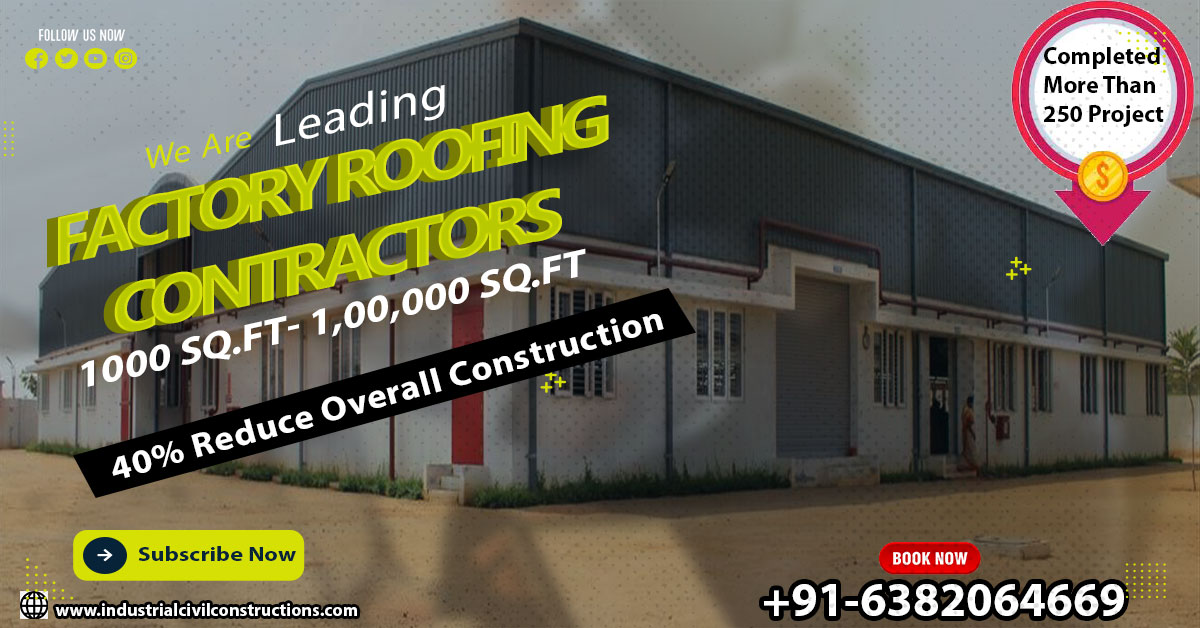 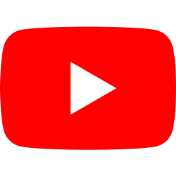 Factory Roofing Contractors
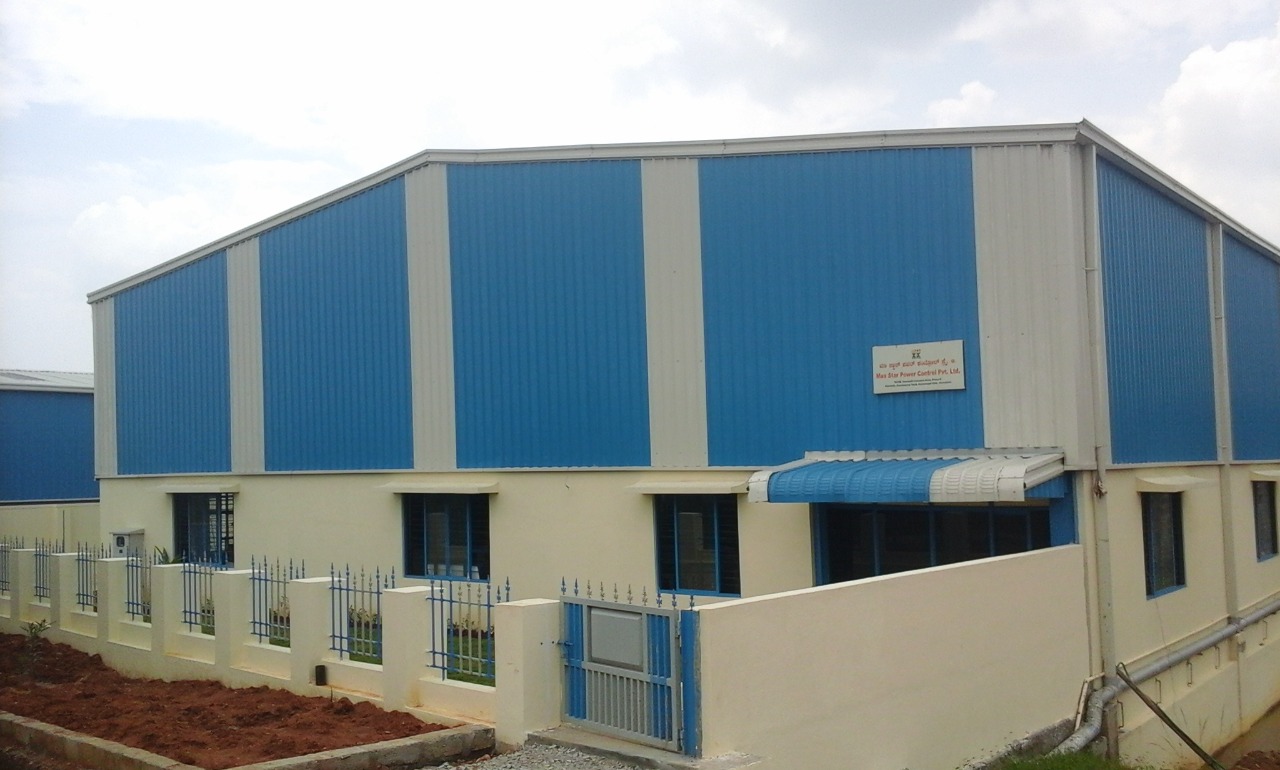 Factory Roofing Contractors
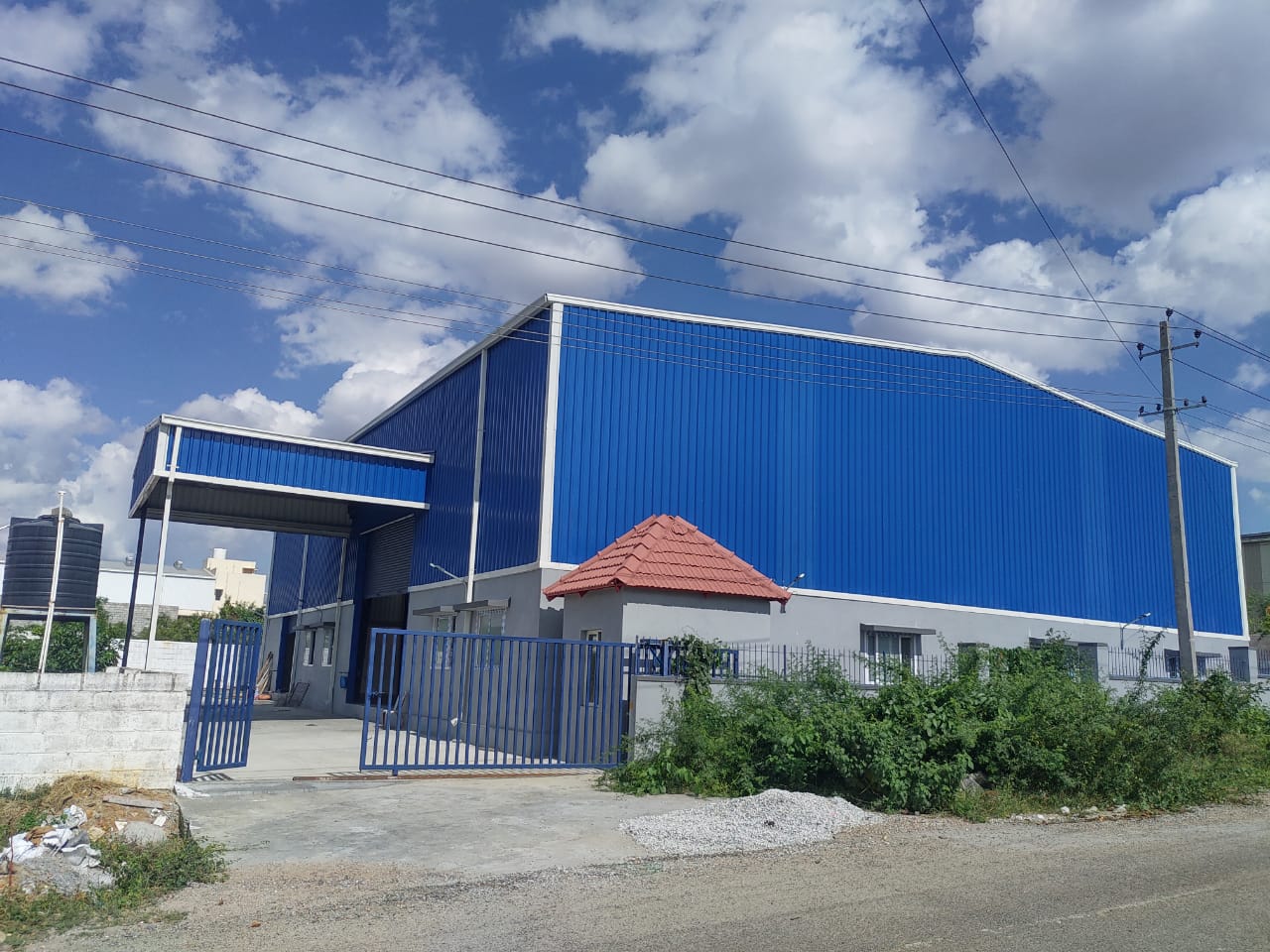 Factory Roofing Contractors
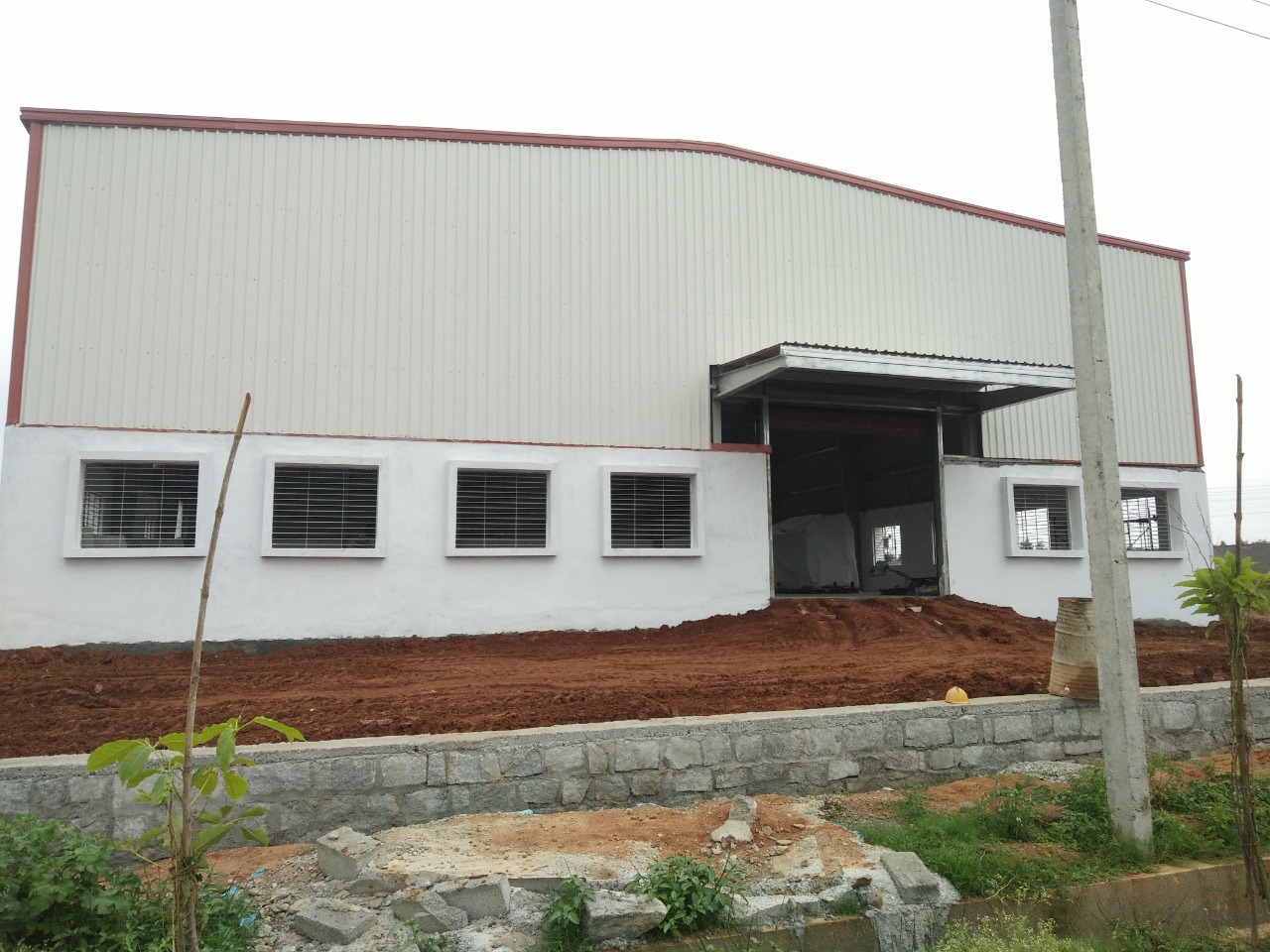 Factory Roofing Contractors
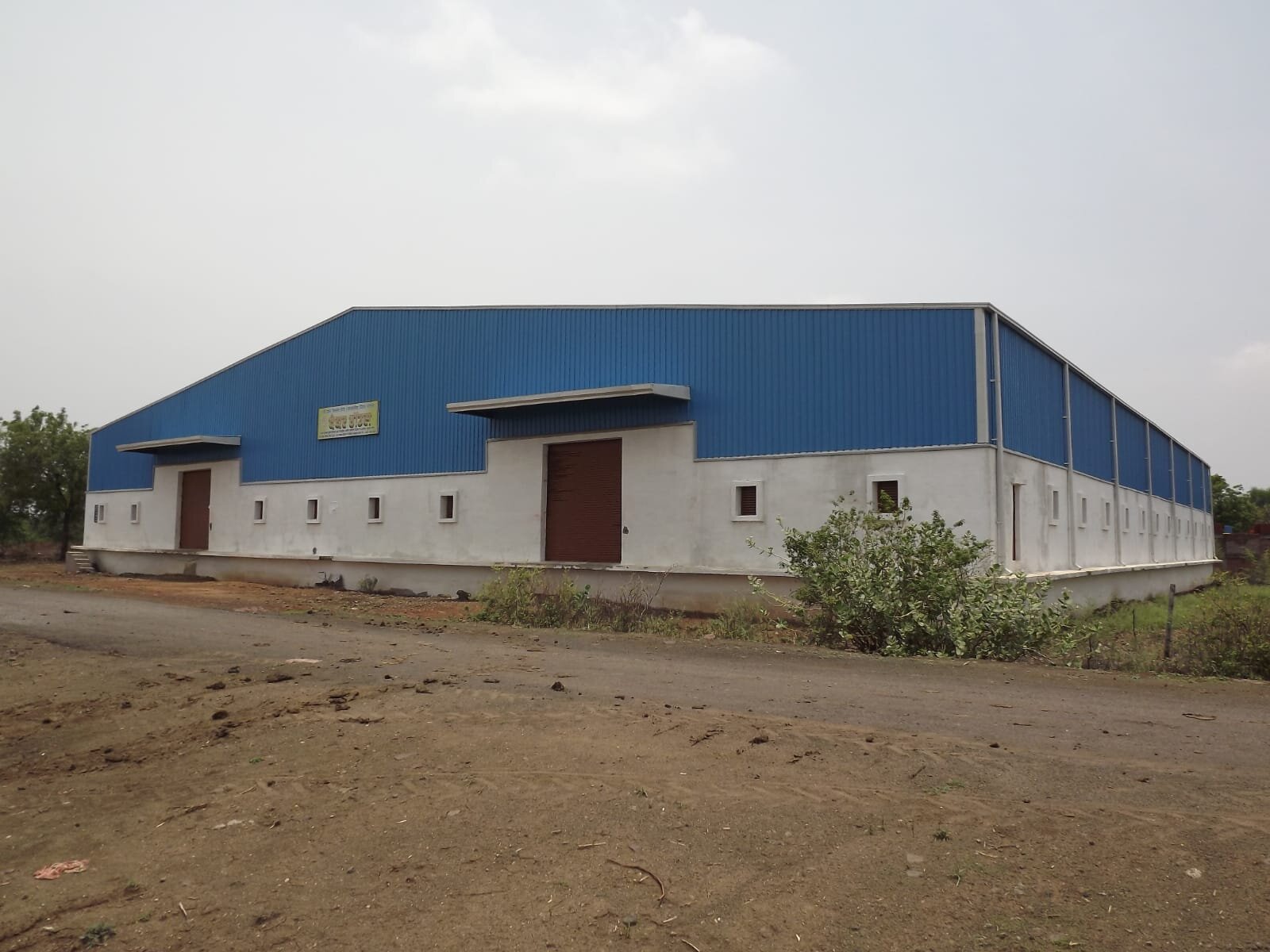